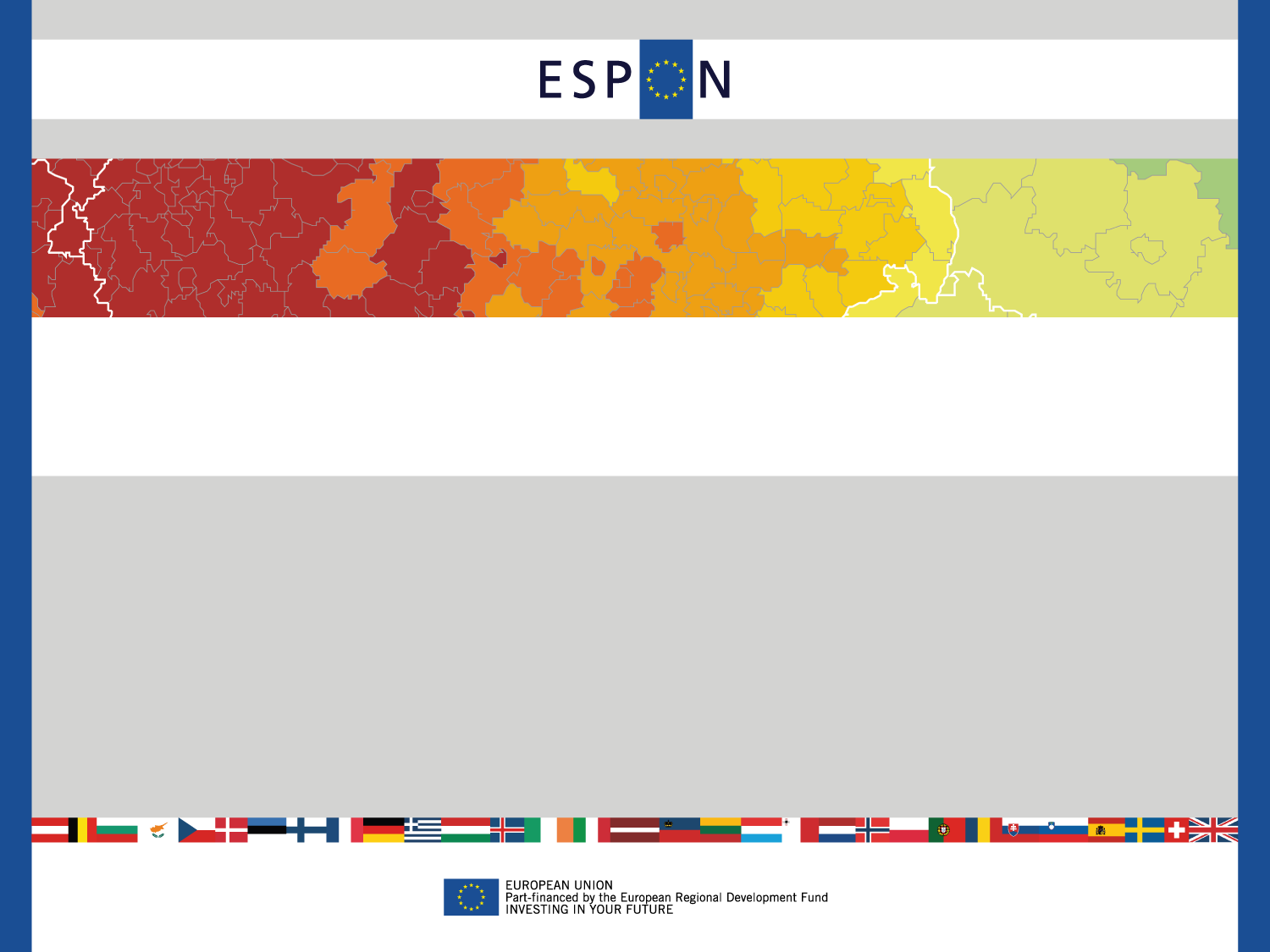 ESPON Interstrat Conference
8 November 2011 in Athens
H τεκμηρίωση και τα δεδομένα του ESPON   
για την υποστήριξη 
της ανάπτυξης πολιτικής σε Ευρωπαϊκό επίπεδο
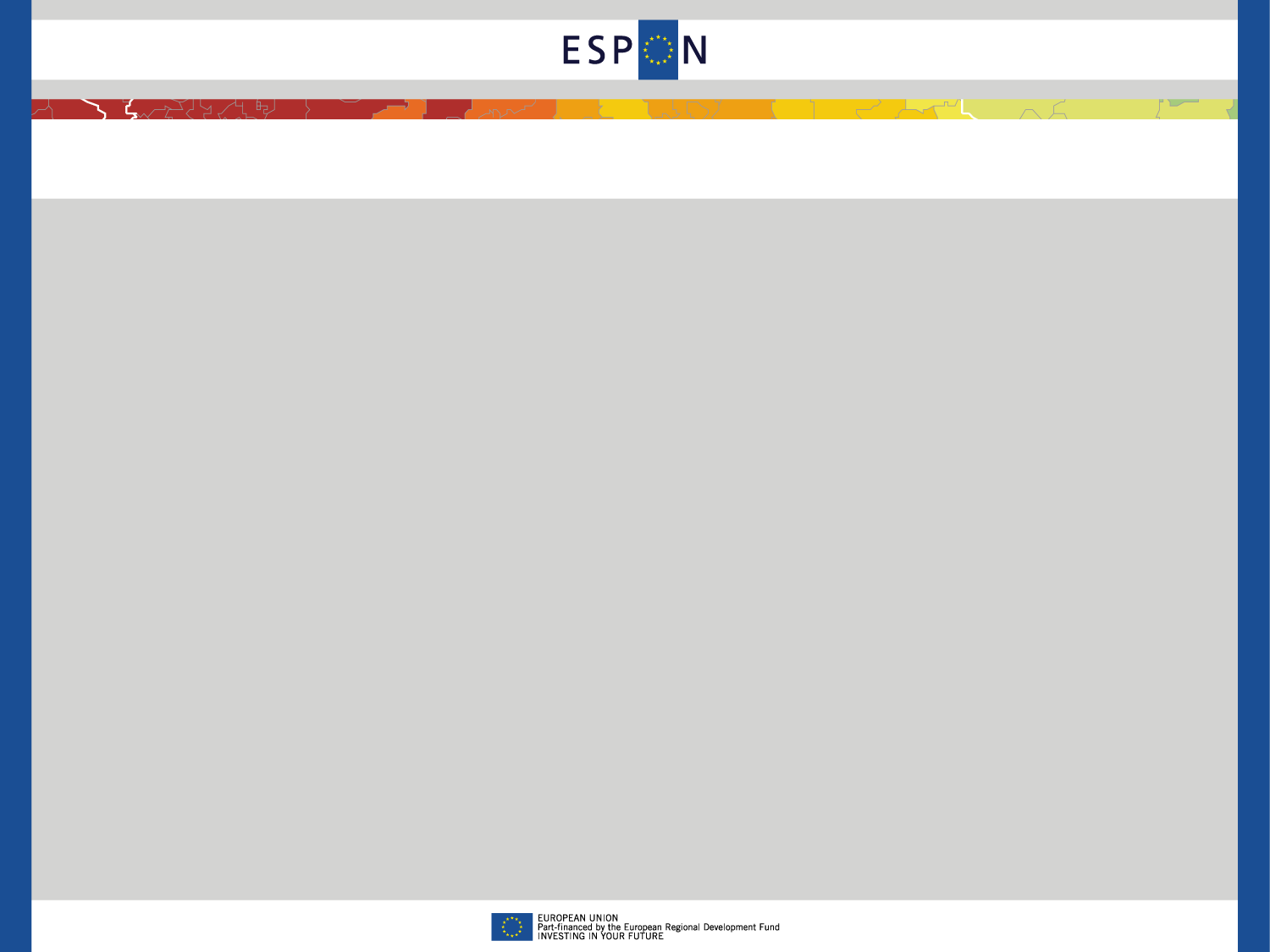 Δομή της Εισήγησης
Περιεχόμενα


Αποστολή και  Αποτελέσματα του Προγράμματος  ESPON 2013  
Ευρωπαϊκό χωρικό πλαίσιο και δυναμική  
Ευρωπαϊκή πολιτική νοοτροπία για την «Place-based» πολιτική 
Υποστήριξη από τη χωρική τεκμηρίωση και χρήση του  ESPON 
ESPON μετά το 2013 ?
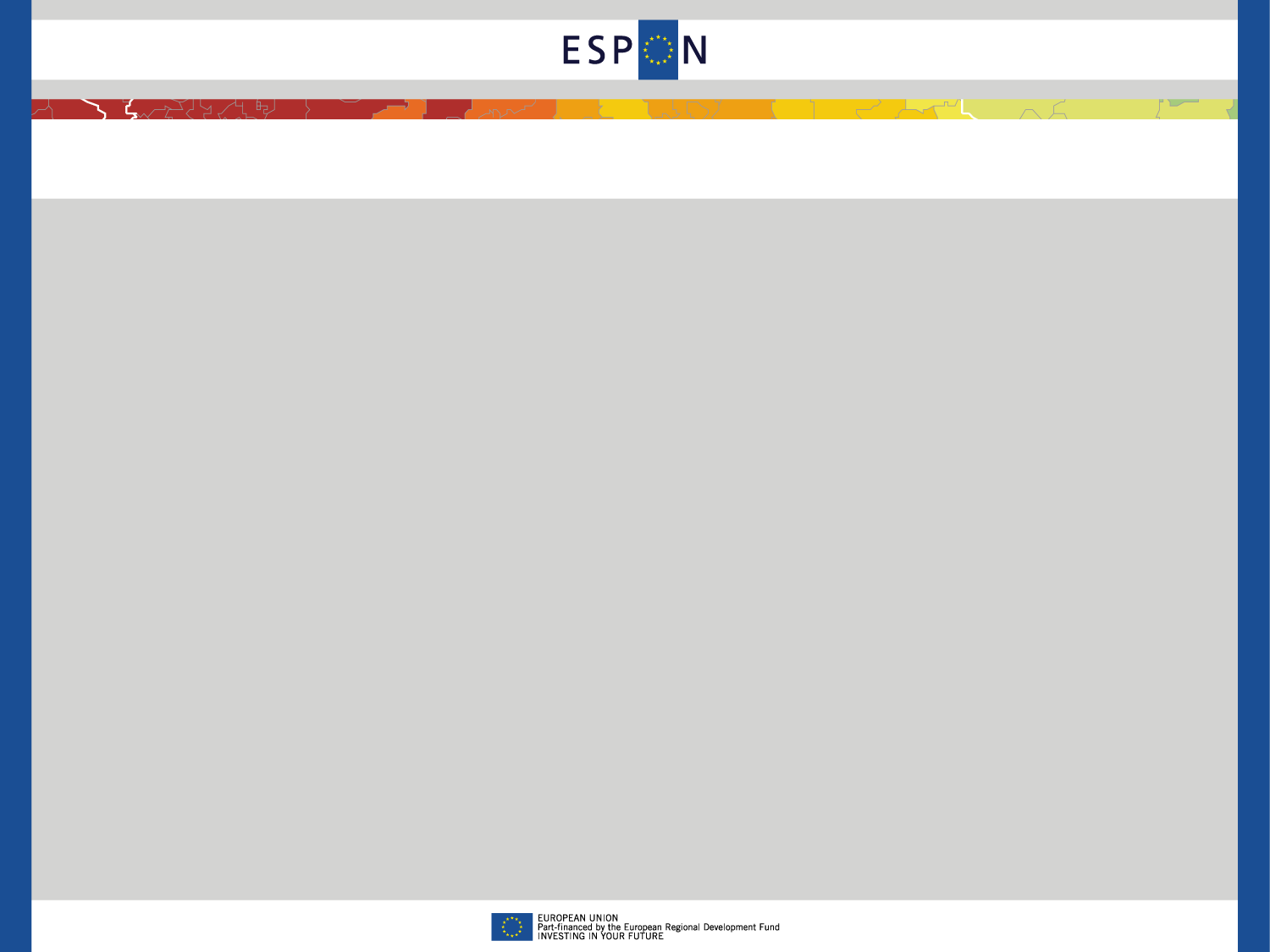 Το Πρόγραμμα  ESPON 2013
Ο ρόλος του στα Διαρθρωτικά Ταμεία 2007-2013:
   Η υποστήριξη της Πολιτικής Συνοχής της ΕΕ με πανευρωπαϊκά συγκρίσιμα δεδομένα και τεκμηρίωση σχετικά με τις χωρικές/εδαφικές δομές, τάσεις, προοπτικές και πολιτικές επιπτώσεις, με έμφαση στις Ευρωπαϊκές Περιφέρειες και Πόλεις και στην ανάδειξη και αξιοποίηση του εδαφικού κεφαλαίου, του δυναμικού και των γενικότερων προκλήσεων.  
Προυπολογισμός 2007-13:
47 mill Euro (ERDF 34 mill. Euro, plus 13 mill. Euro from 31 countries) 
Προτεραιότητες του Προγράμματος:
P 1: Εφαρμοσμένη Έρευνα 
P 2: Στοχευμένη Ανάλυση βασισμένη στα ενδιαφέροντα των εμπλεκομένων φορέων (stakeholders) 
P 3: Επιστημονική Πλατφόρμα και Εργαλεία  
P 4: Κεφαλαιοποίηση
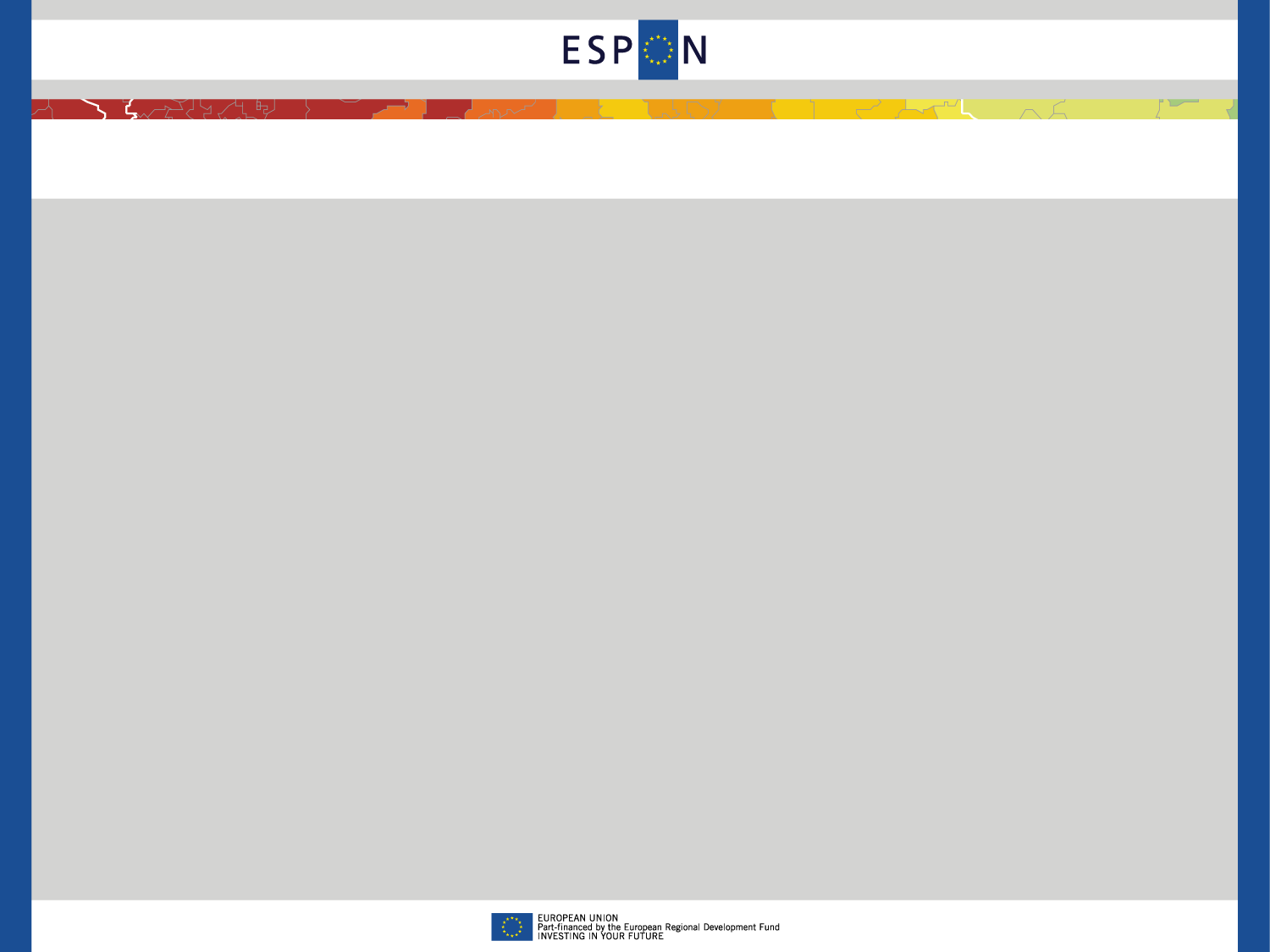 Θέματα της Εφαρμοσμένης Έρευνας του ESPON
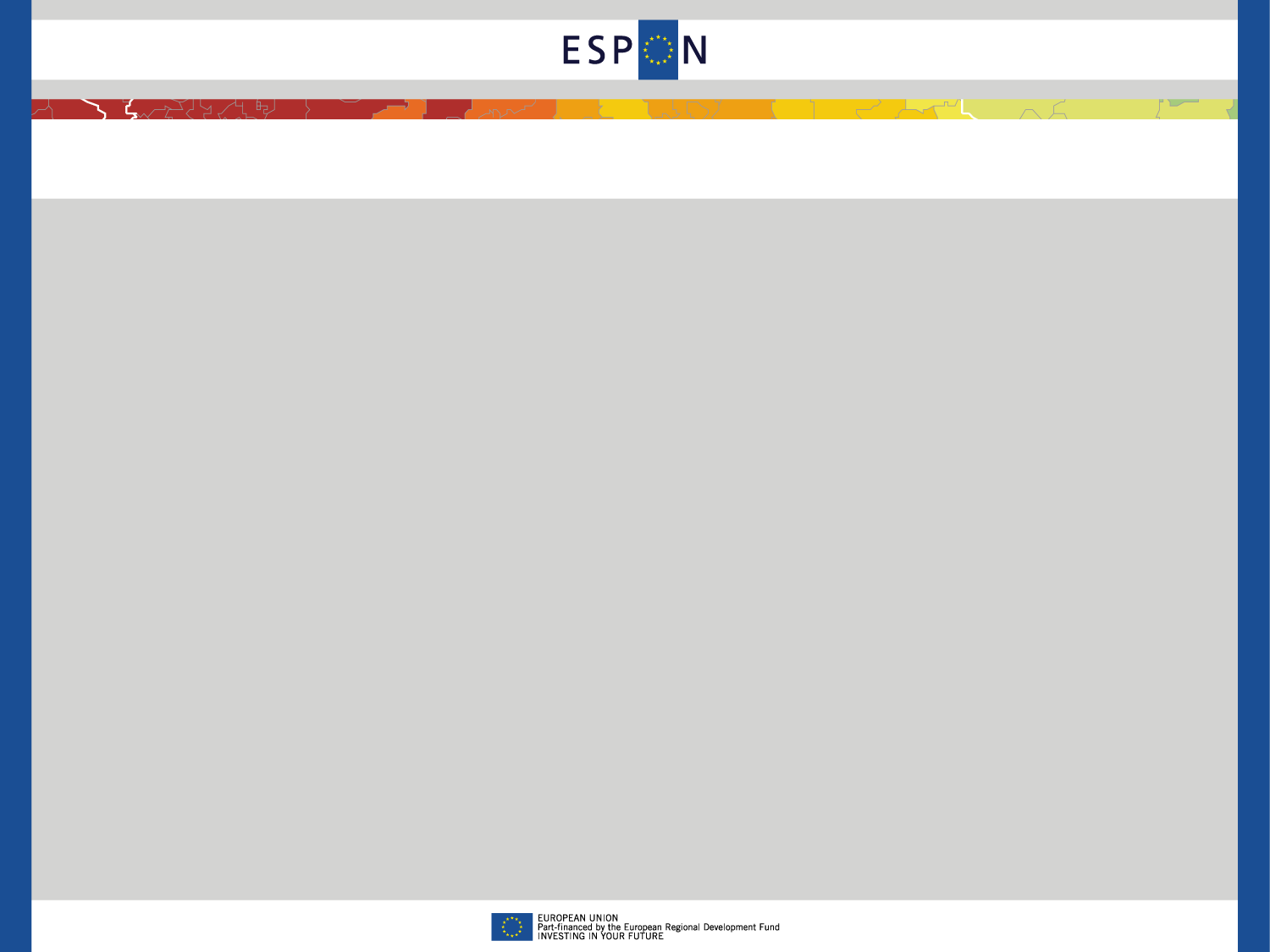 Θέματα της στοχευμένης ανάλυσης και των εργαλείων του ESPON
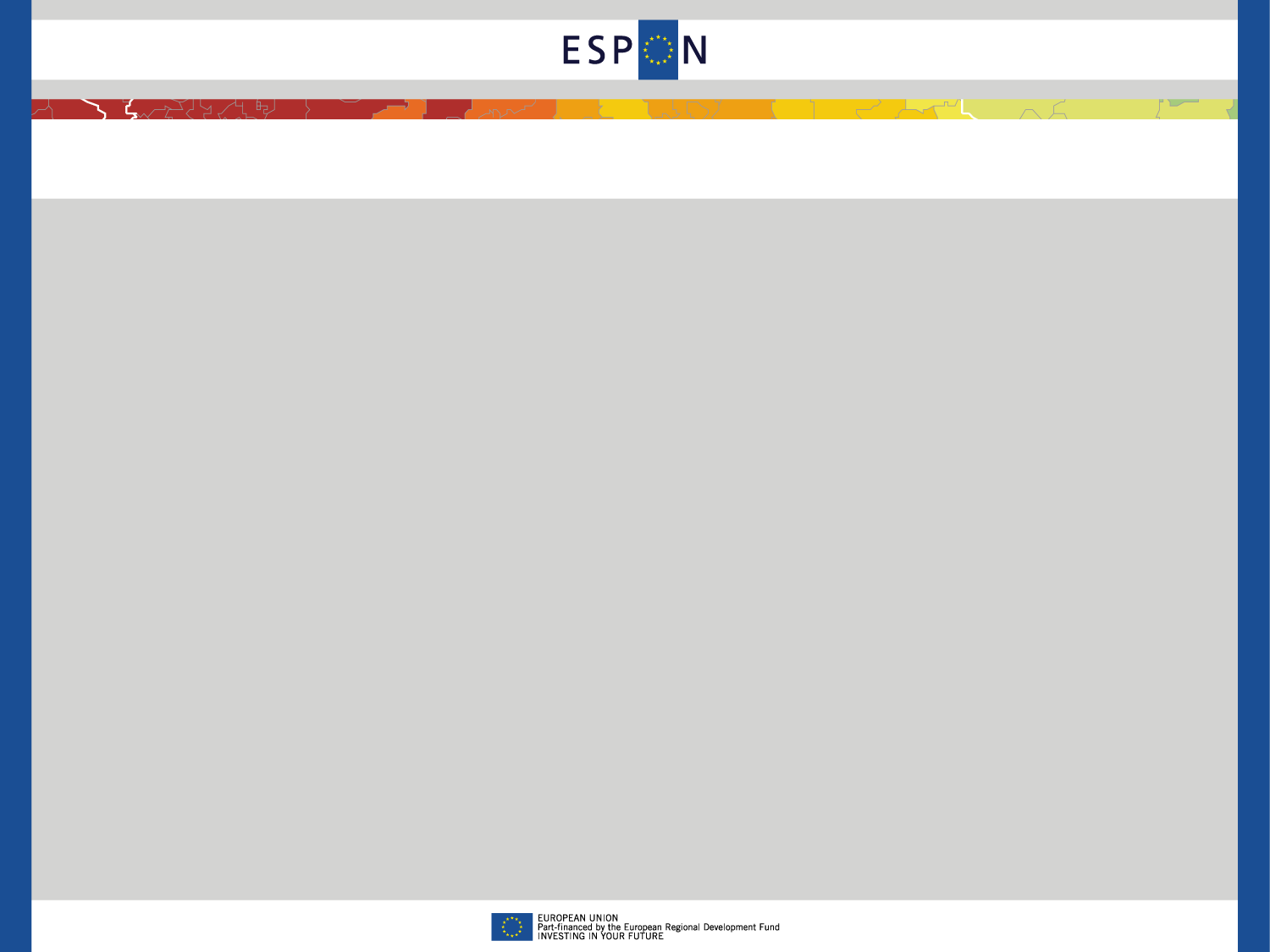 Αποτελέσματα του Προγράμματος
64-65 μεγαλύτερα έργα αναμένονται στην περίοδο      2007-2013: 
25  Έργα Εφαρμοσμένης Έρευνας 
21 έργα σε εξέλιξη, σε τελική ή αρχική φάση  
23  Στοχευμένης Ανάλυσης ( που ορίζονται με βάση τη ζήτηση από τους ενδιαφερόμενους φορείς): 
18 σε εξέλιξη ή σε ολοκλήρωση   
10 μεγάλα έργα στην προτεραιότητα «Επιστημονική Πλατφόρμα και Εργαλεία»:
4  μεγάλα έργα εν εξελίξει ή σε τελική φάση  
6 πρόσθετα μεγάλα έργα που αρχίζουν στις αρχές του 2012  
6-7 Διακρατικές Δραστηριότητες Δικτύωσης:
5 έργα εν εξελίξει
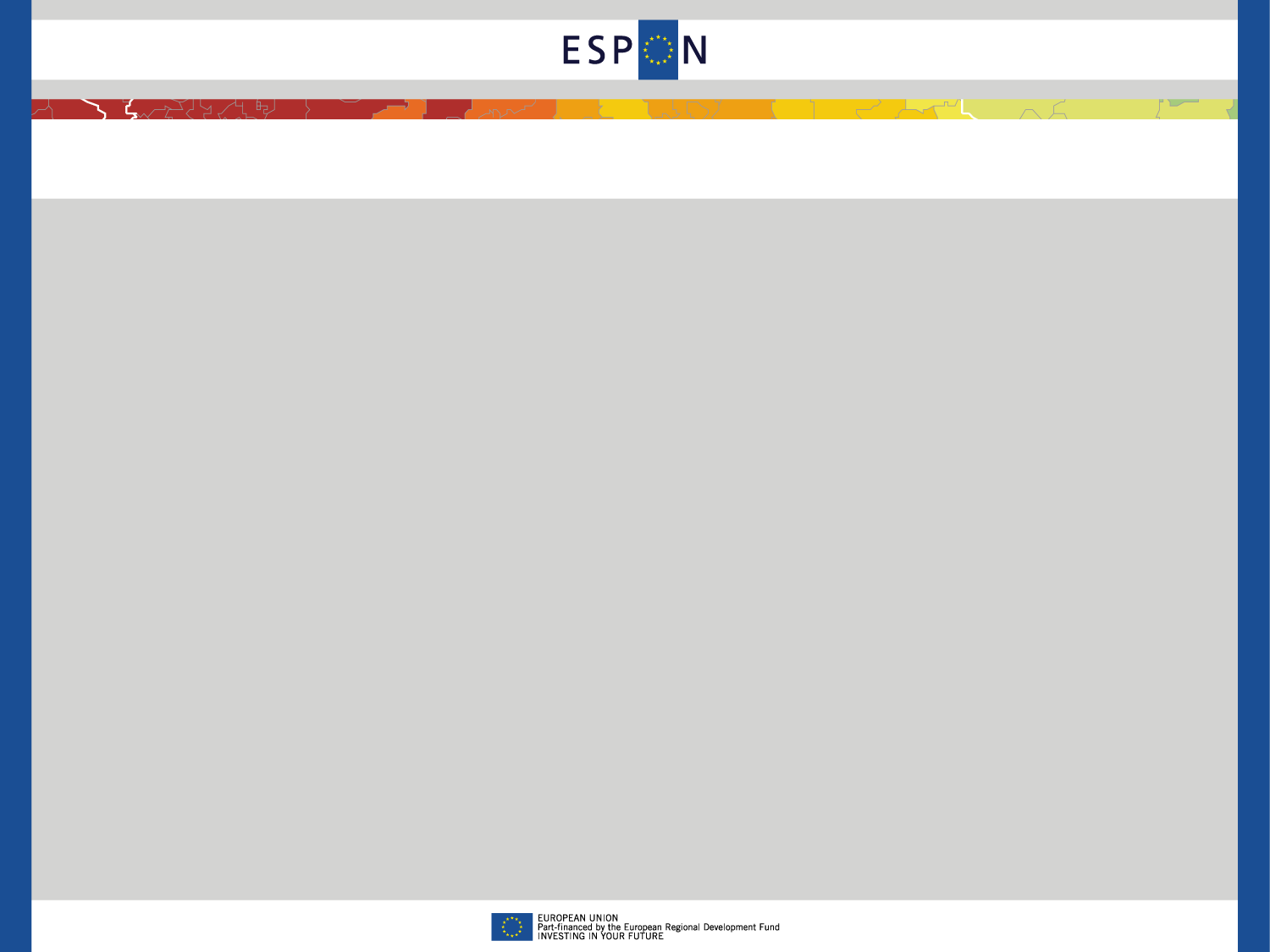 European Mindset for Placed-based Policy
Ευρωπαϊκή νοοτροπία για «Place-based» πολιτική
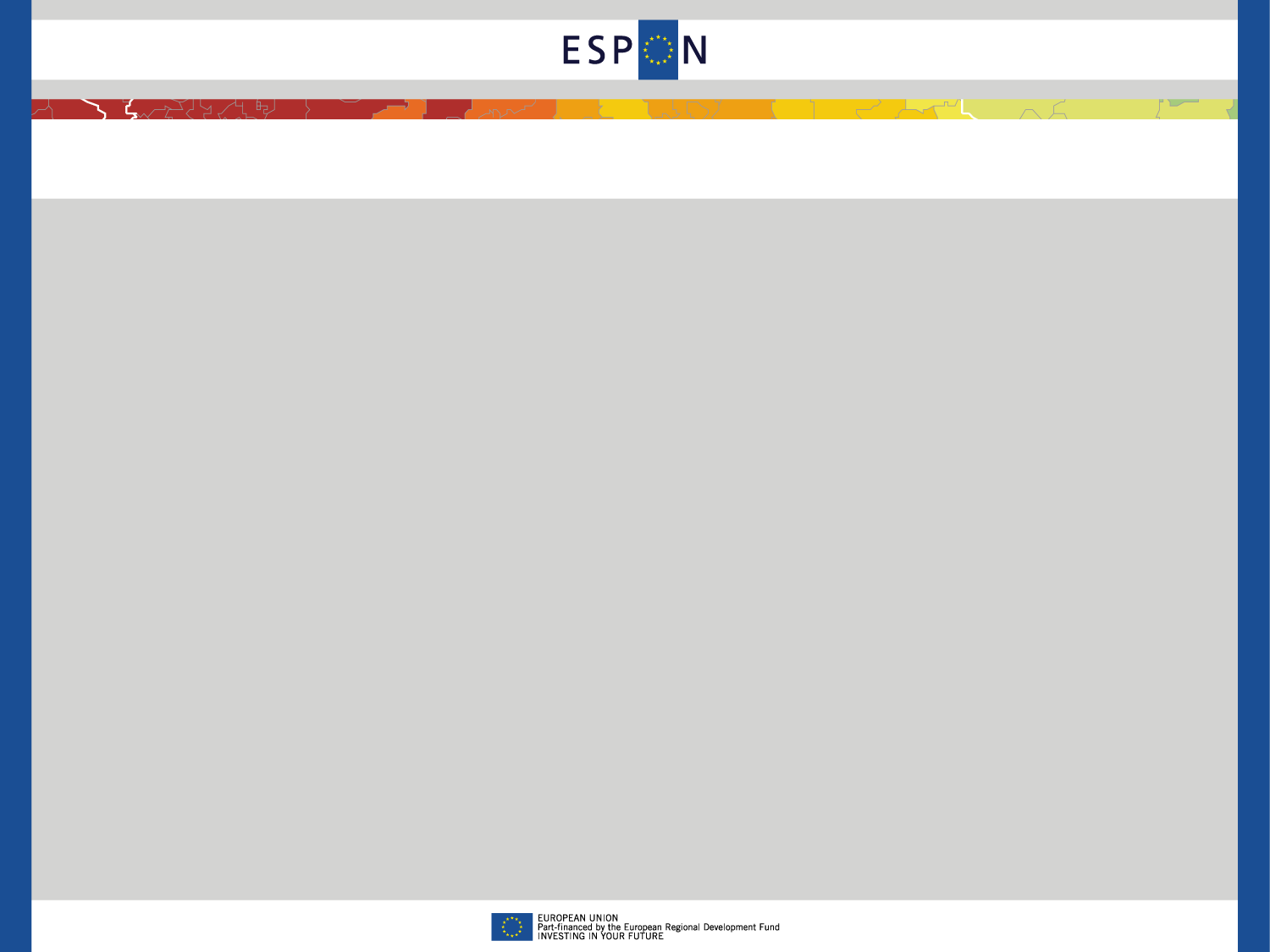 Προς τι μια Ευρωπαϊκή Προοπτική στην ανάπτυξη πολιτικής ?
Προκλήσεις για τη δημιουργία ανάπτυξης και συνοχής : 
Οικονομική ύφεση και κρίση: Asymmetric impact, recovery and unemployment, young generation, regional diversity, innovation towards green, low carbon economy 
Μεταβαλλόμενο διεθνές περιβάλλον: New emerging markets, era of new strong world economies (China, India, Brasil, etc.), a larger territorial context for Europe, connecting gateway regions and cities 
Κλιματική Αλλαγή: Mitigation and adaptation, CO2 reduction targets, new hazard patterns and new territorial opportunities 
Δημογραφικές αλλαγές: Ageing of the population, internal migration flows and external migration pressures 
Συνδεσιμότητα και προσβασιμότητα: Infrastructure deficits, transport increase, saturation of EU-corridors, environmentally friendly solutions  
Eνεργειακή πρόκληση: Security of supply, alternative energy sources, fluctuation of energy prices, diversity of regional vulnerability
Διεύρυνση της ΕΕ: Geographic integration, Territorial imbalances, Integration of new territories, their regions and cities
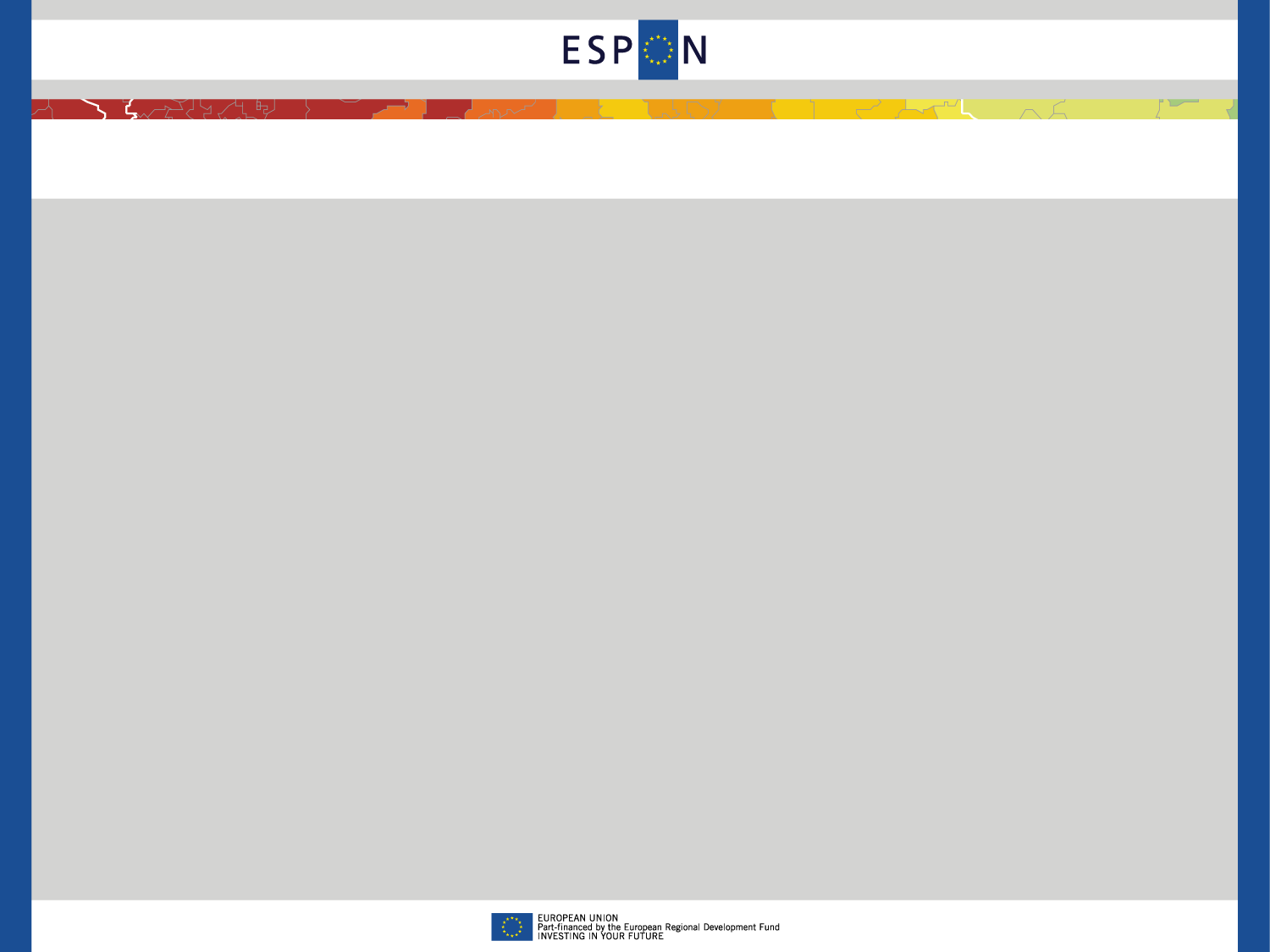 Πολιτικές κατευθύνσεις για την Ευρωπαϊκή Πολιτική Συνοχής
Φιλοδοξία επίτευξης οικονομικής, κοινωνικής και εδαφικής συνοχής 
	υποστήριξη της έξυπνης, βιώσιμης και χωρίς αποκλεισμούς ανάπτυξης
  Place-based, και ολοκληρωμένη ανάπτυξη περιοχών και πόλεων 
   ( προωθώντας την προσέγγιση των λειτουργικών περιοχών)  
  Αξιοποίηση εδαφικού δυναμικού και μετατροπή των προκλήσεων σε ευκαιρίες (double track policy)
	Θεώρηση της περιφερειακής ποικιλομορφίας ως πλεονέκτημα  (calling for tailor made policy mixes unlocking potentials)
	Ολοκλήρωση με τις τομεακές πολιτικές (εξασφαλίζοντας συνέργειες)
	Συνεργασία  (joining forces exploring comparative advantages and increasing joint critical mass)
	Διακυβέρνηση (δημιουργία συνθηκών για βέλτιστα αποτελέσματα)
  Δραστηριότητες που βασίζονται στην τεκμηρίωση και είναι προσανατολισμένες στα αποτελέσματα  (βασισμένες σε βελτιωμένες στρατηγικές και δείκτες)
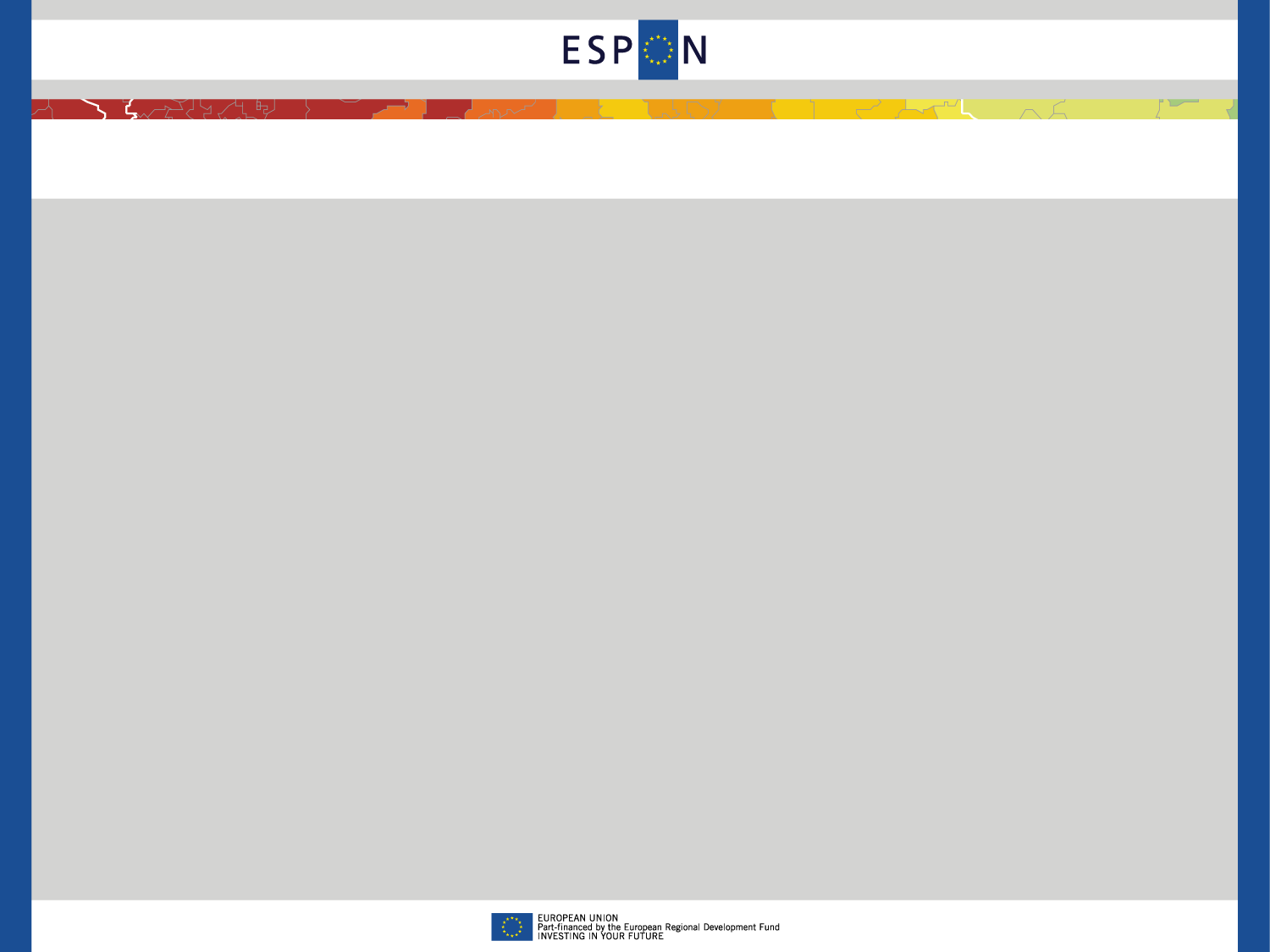 Ποιες χωρικές/εδαφικές προτεραιότητες εκφράζει η Ευρώπη  ?
Εδαφική Agenda 2020 για την ΕΕ  
Πολυκεντρική και ισόρροπη χωρική ανάπτυξη
Ολοκληρωμένη ανάπτυξη πόλεων, αγροτικών περιοχών και ειδικών περιοχών  
Χωρική ολοκλήρωση σε διασυνοριακές περιοχές και διακρατικές λειτουργικές περιφέρειες  
Ανταγωνιστικότητα περιφερειών με παγκόσμια εμβέλεια βασισμένη σε ισχυρές τοπικές οικονομίες  
Χωρική συνδεσιμότητα μεταξύ ατόμων, κοινοτήτων και επιχειρήσεων  
Διαχείριση και διασύνδεση οικολογικών, τοπιακών και πολιτιστικών αξιών στις περιφέρειες
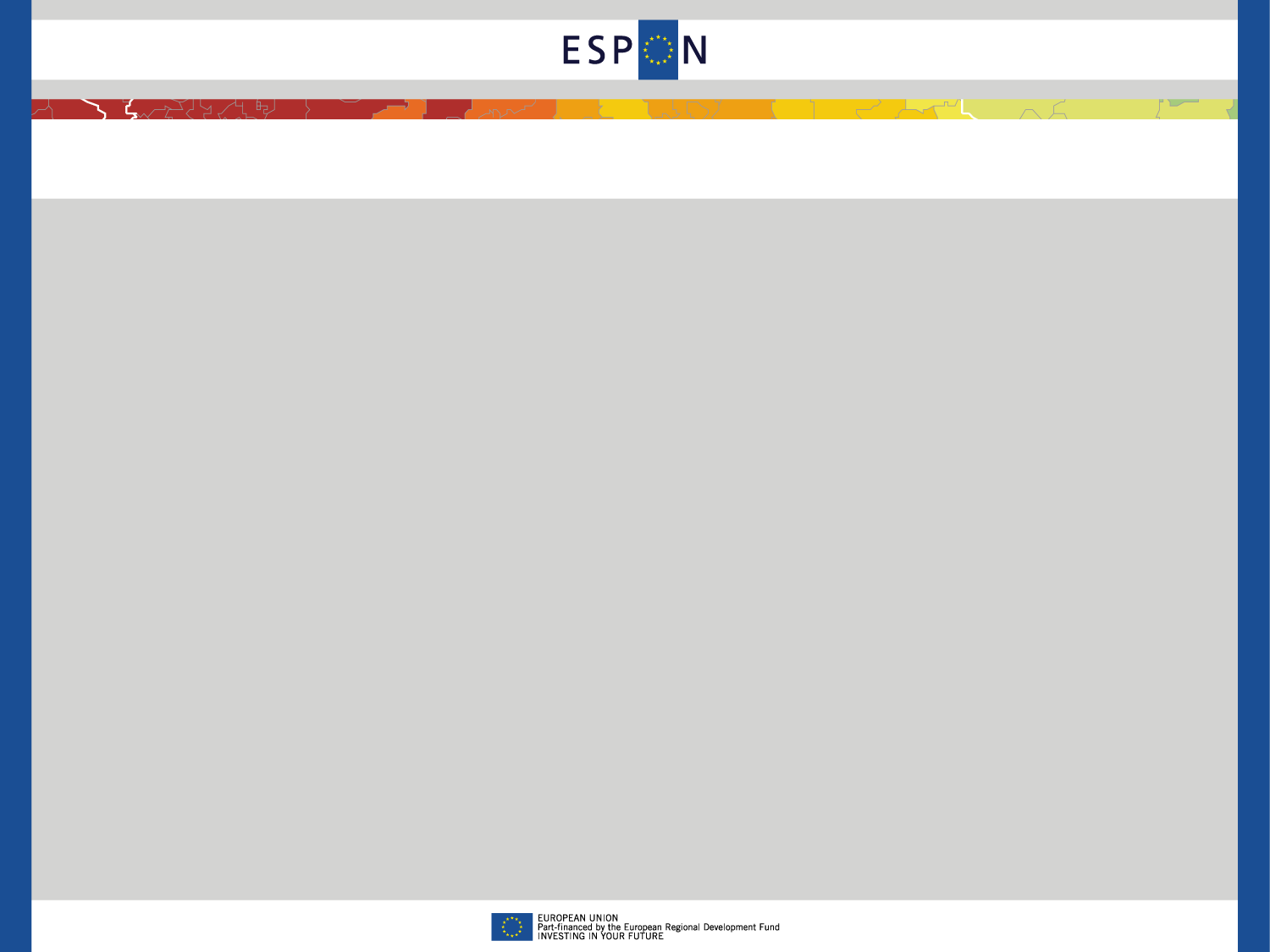 Πως αποκρίνεται η Ευρώπη ;
Ευρωπαϊκές κατευθύνσεις χωρικής ανάπτυξης  
 Προσέγγιση τοπικής ανάπτυξης(ισχυρή έμφαση) 
 Πλατφόρμα Αστικής ανάπτυξης:
Πόλεις ως μοχλοί οικονομικής συσσώρευσης  
Δικτύωση πόλεων  (γειτονικών και απομακρυσμένων)
 Άρση αποκλεισμού και βιωσιμότητα (sustainability)
	Προσοχή στις προκλήσεις που σχετίζονται με τους ειδικούς τύπους περιφερειών  
	Διασυνοριακές και διακρατικές λειτουργικές περιφέρειες  	( όπως για παράδειγμα η Μακρο-Περιφέρειες)
Τεκμηρίωση και εργαλεία ιδιαίτερης ζήτησης  
Territorial Impact Assessment (Εκτίμηση χωρικών επιπτώσεων) 
 Functional Area approach (προσέγγιση λειτουργικών περιοχών)
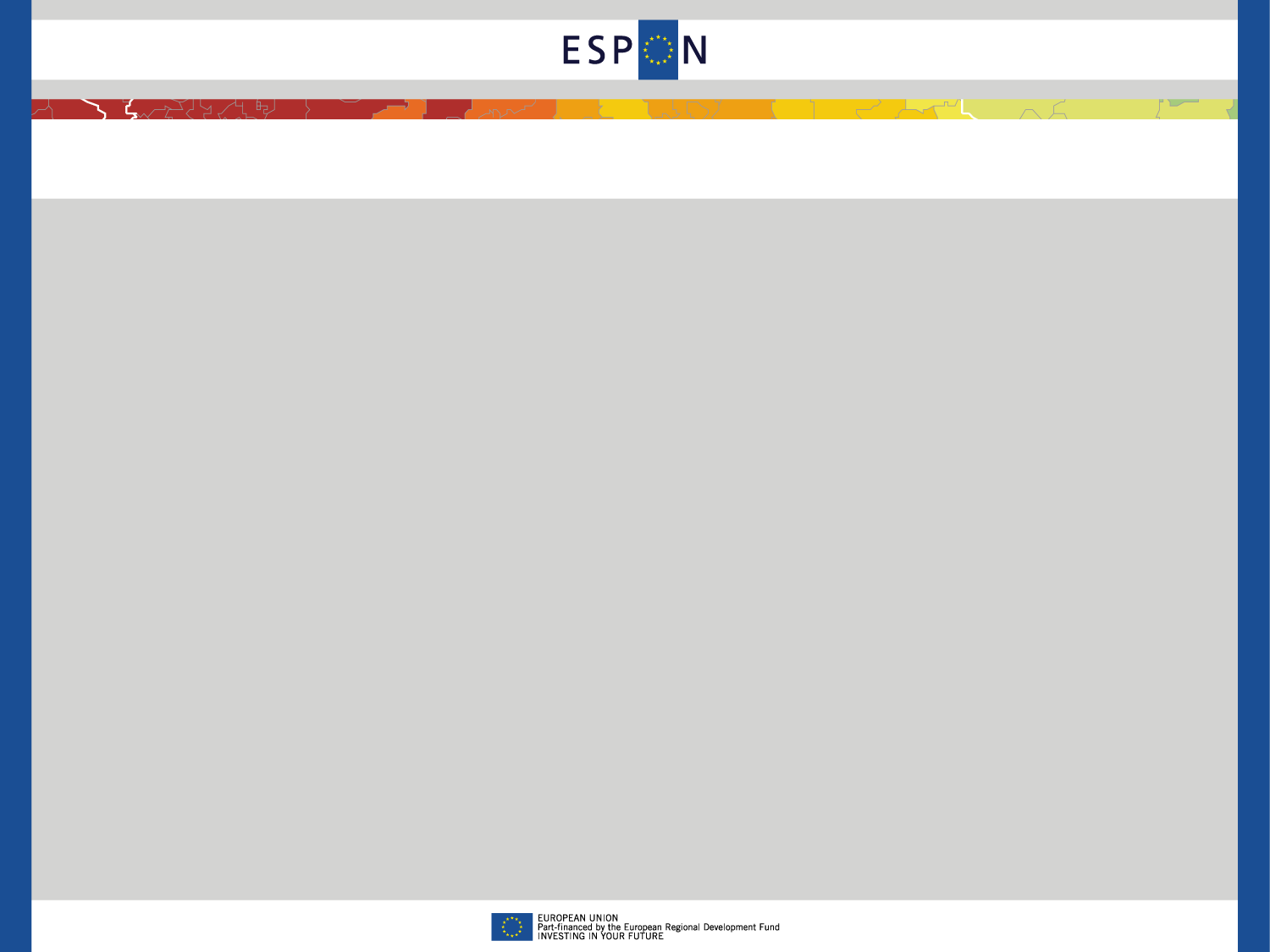 Territorial Evidence Support and Use of ESPON
 Υποστήριξη από τη χωρική τεκμηρίωση και χρήση του  ESPON
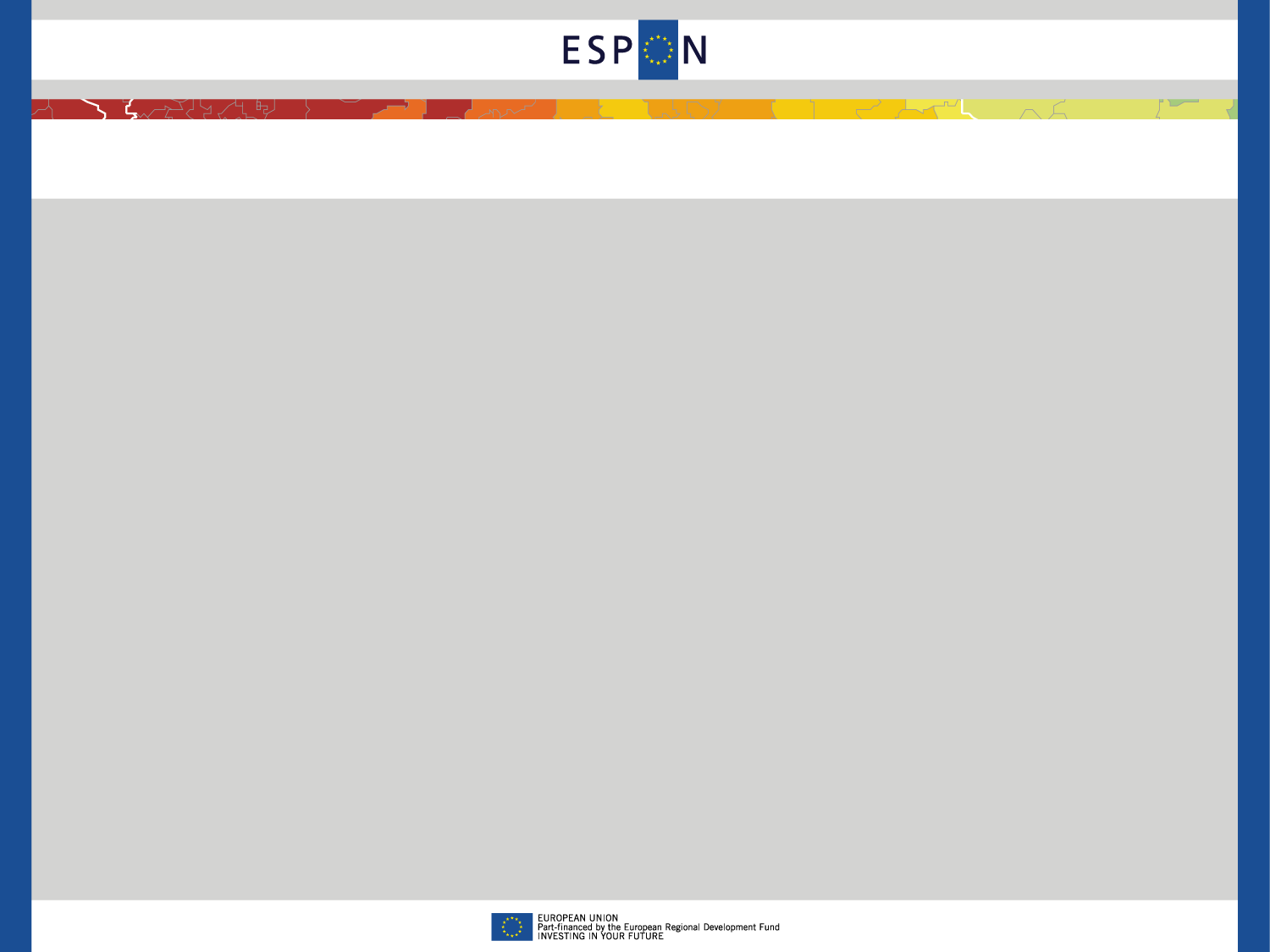 Σε τι μπορούν να χρησιμεύσουν η τεκμηρίωση και τα δεδομένα του  ESPON  ;
Για την ανάπτυξη πολιτικής:
Παρέχουν μιά βάσης τεκμηρίωσης για ολοκληρωμένη «place-based»  ανάπτυξη πολιτικής 
Υποστηρίζουν την έξυπνη, Βιώσιμη και Χωρίς αποκλεισμούς ανάπτυξη  
Υποστηρίζουν την πολιτική συνοχής με αποτελεσματικά απτά αποτελέσματα και μέσω της εδαφικής συνοχής  
Υποστηρίζουν τις Τομεακές πολιτικές με την Εδαφική διάσταση  
Παρέχουν συγκριτικά στοιχεία αξιολόγησης για τις Περιφέρειες και τις Πόλεις στο Ευρωπαϊκό και διεθνές πλαίσιο  
Βοηθούν στο να προσαρμοστούν οι παρεμβάσεις και τα Έργα στην πλούσια Ευρωπαϊκή περιφερειακή ποικιλομορφία
Αναδεικνύουν πιθανές συνέργειες δια μέσου της συνεργασίας 
Υποστηρίζουν τη διάθεση των Ευρωπαϊκών πόρων με στοχευμένο και αποτελεσματικό τρόπο.  
Για τον ιδιωτικό τομέα :
Αναδεικνύουν ευκαιρίες που σχετίζονται με την αγορά 
Υποστηρίζουν τη χωροθέτηση επενδύσεων(συμπεριλαμβανομένου του FDI)
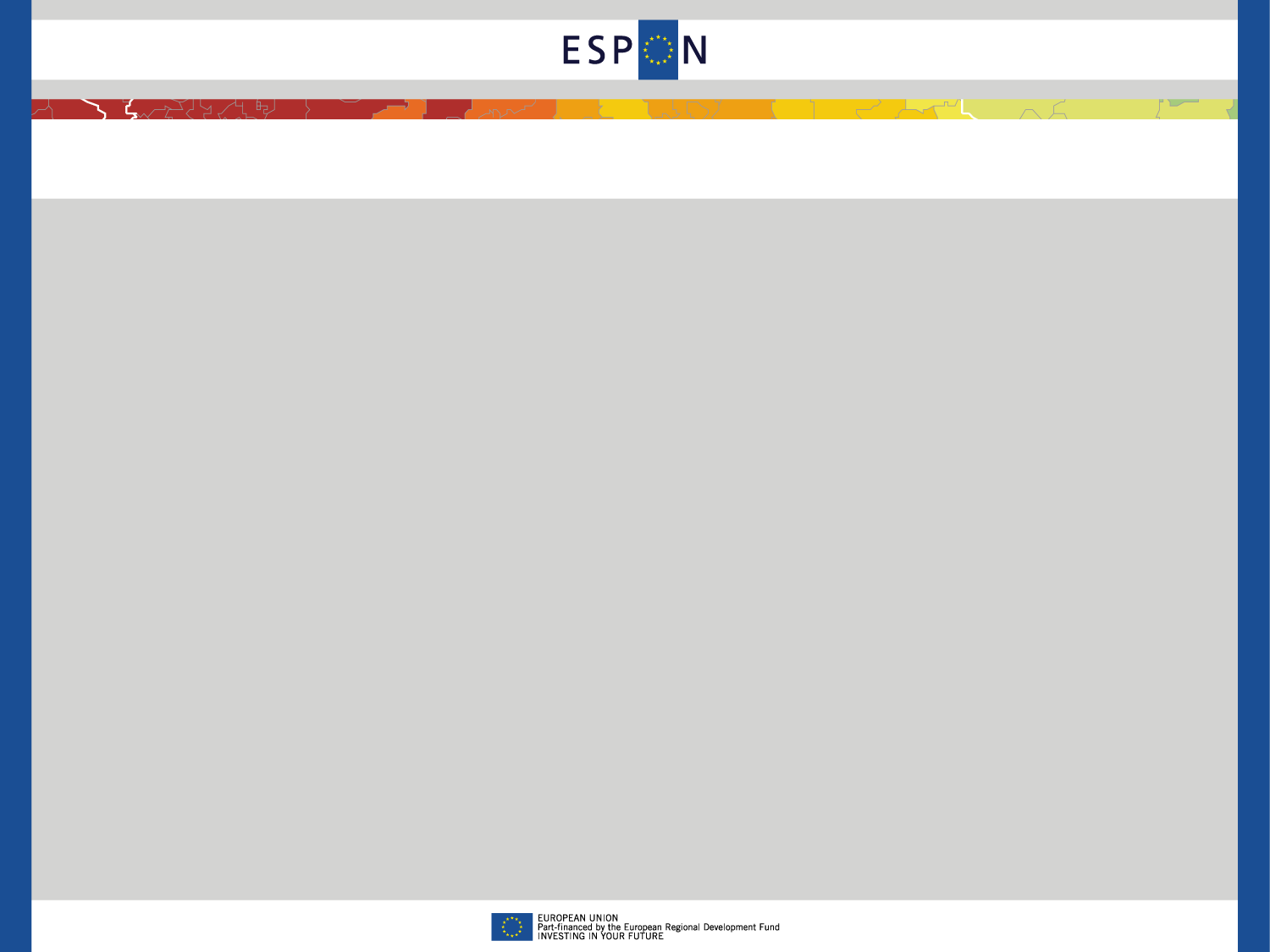 Prospects
ESPON post 2013 under construction
ESPON μετά το 2013 υπό κατασκευή
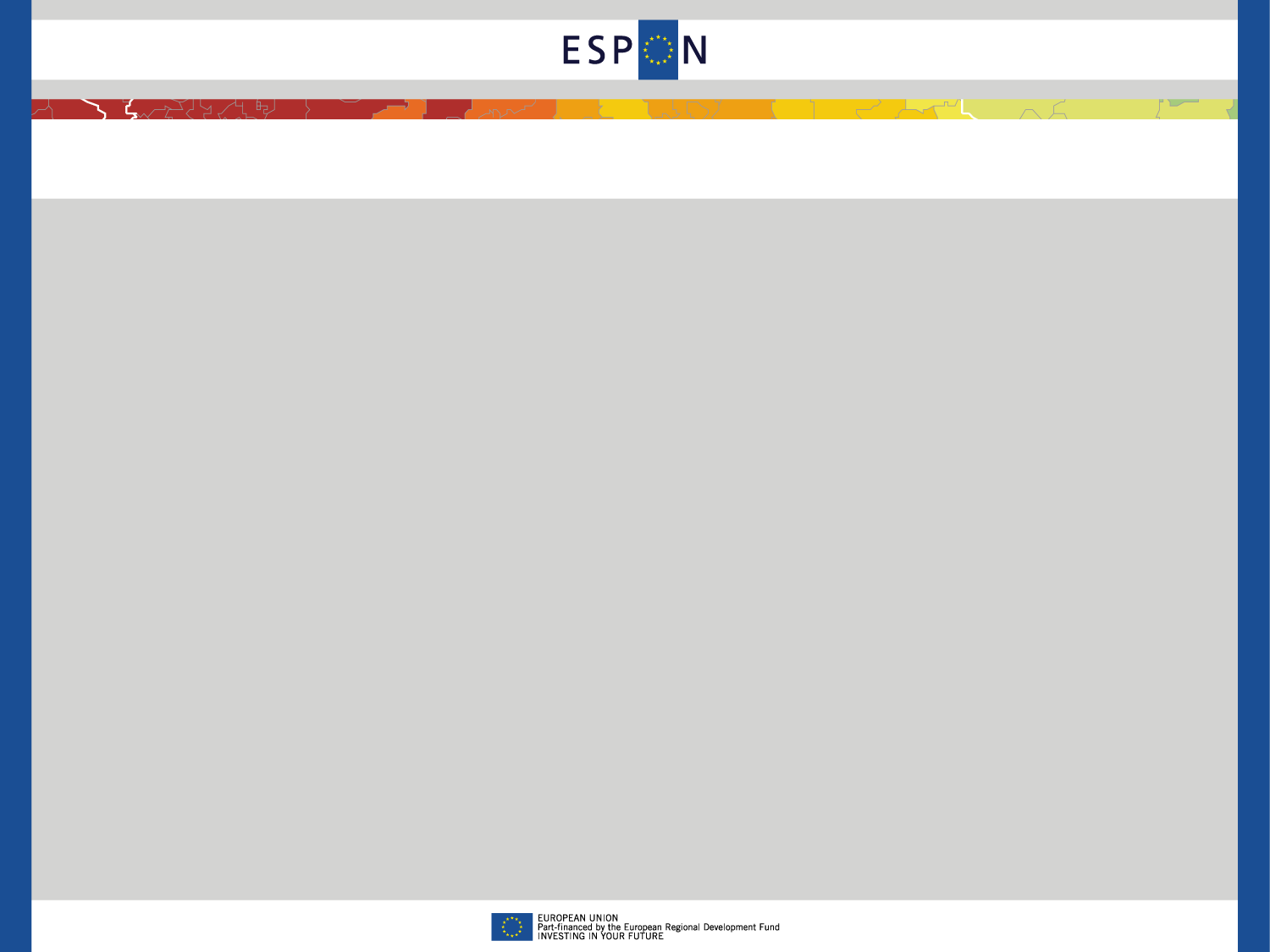 Το ESPON μετά το 2013
Πρόοδος προς το  ESPON μετά το 2013:
Συμπέρασμα Συμβουλίου Υπουργών κατά της διάρκεια της Ουγγρικής Προεδρίας  :
“Recognized that the ESPON (European Observation Network for Territorial Development and cohesion) Programme has demonstrated its ability to create useful pan-European territorial knowledge, and thus encourage the ongoing process to prepare the continuation of ESPON post-2013 conducted by Luxembourg..” 
EC draft Regulations που δημοσιεύτηκαν στις 5  Οκτωβρίου 2011
«ESPON post 2013» προβλέπεται στην Ατζέντα της Συνάντησης Υπουργών κατά τη διάρκεια της Πολωνικής Προεδρίας της ΕΕ στις 25 Νοεμβρίου 2011
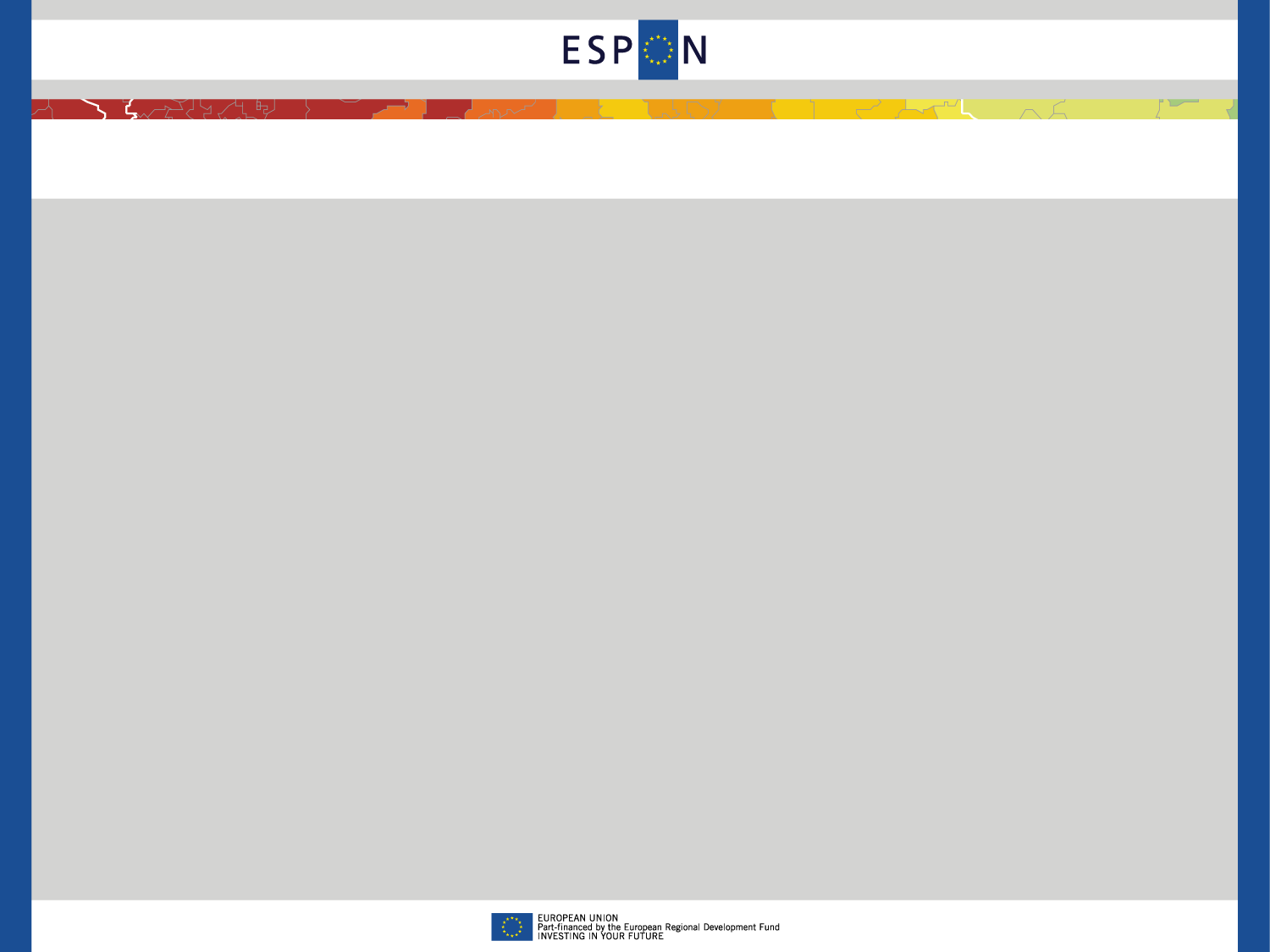 Για περισσότερες πληροφορίες
Ευχαριστώ για την προσοχή σας !

Για περισσότερες πληροφορίες για τα έργα και για την πρόσβαση στην βάση δεδομένων του ESPON ( ESPON Database )

 παρακαλούμε, επισκεφθείτε
www.espon.eu